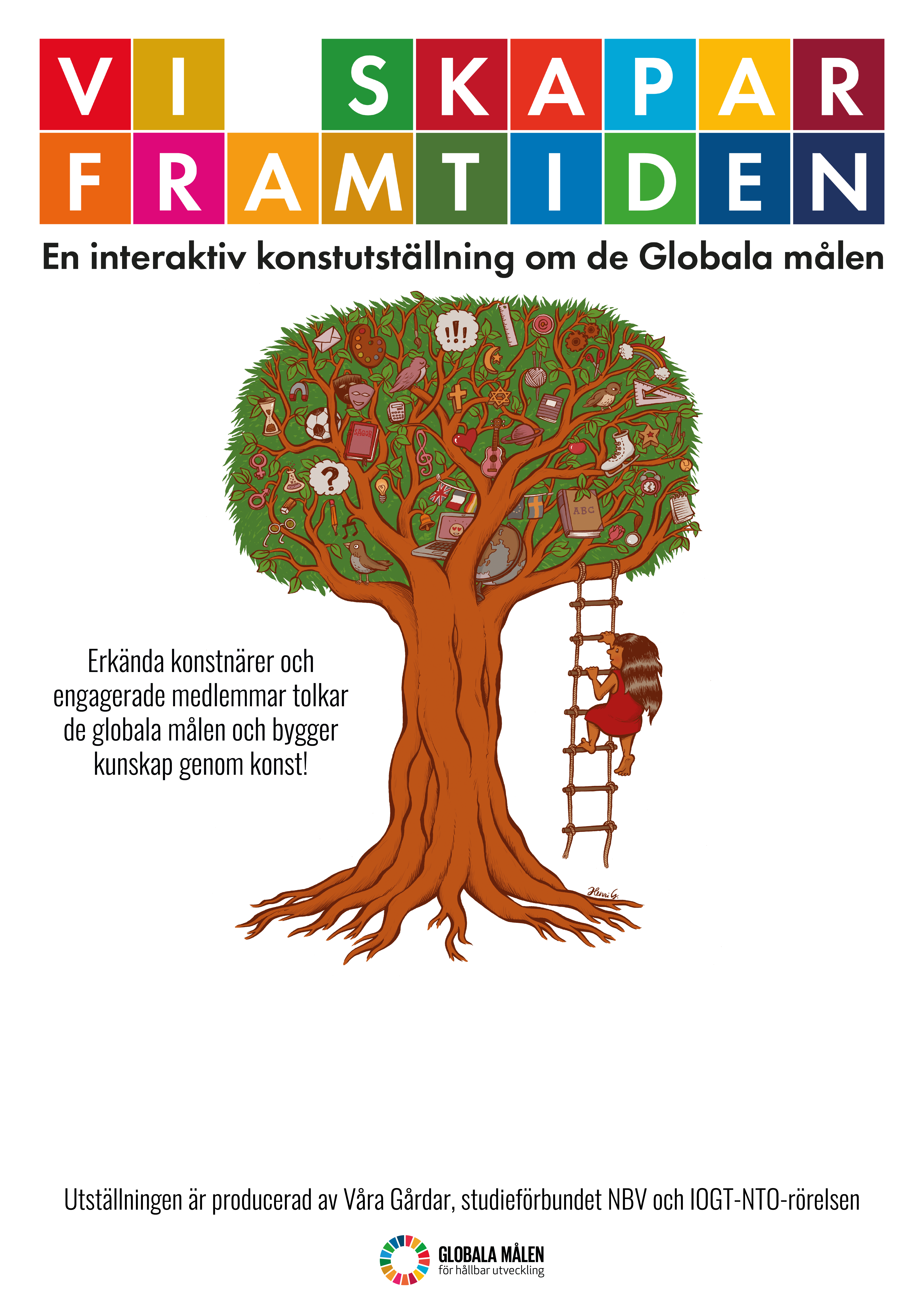 FYLL I PLATS OCH TID FÖR UTSTÄLLNINGEN HÄR